Date-23/12/2020               Part -1
2nd year professional course
Dr. Sudha Kumari

Assistant Professor

Department of Veterinary Microbiology

Bihar Animal Sciences University, Patna
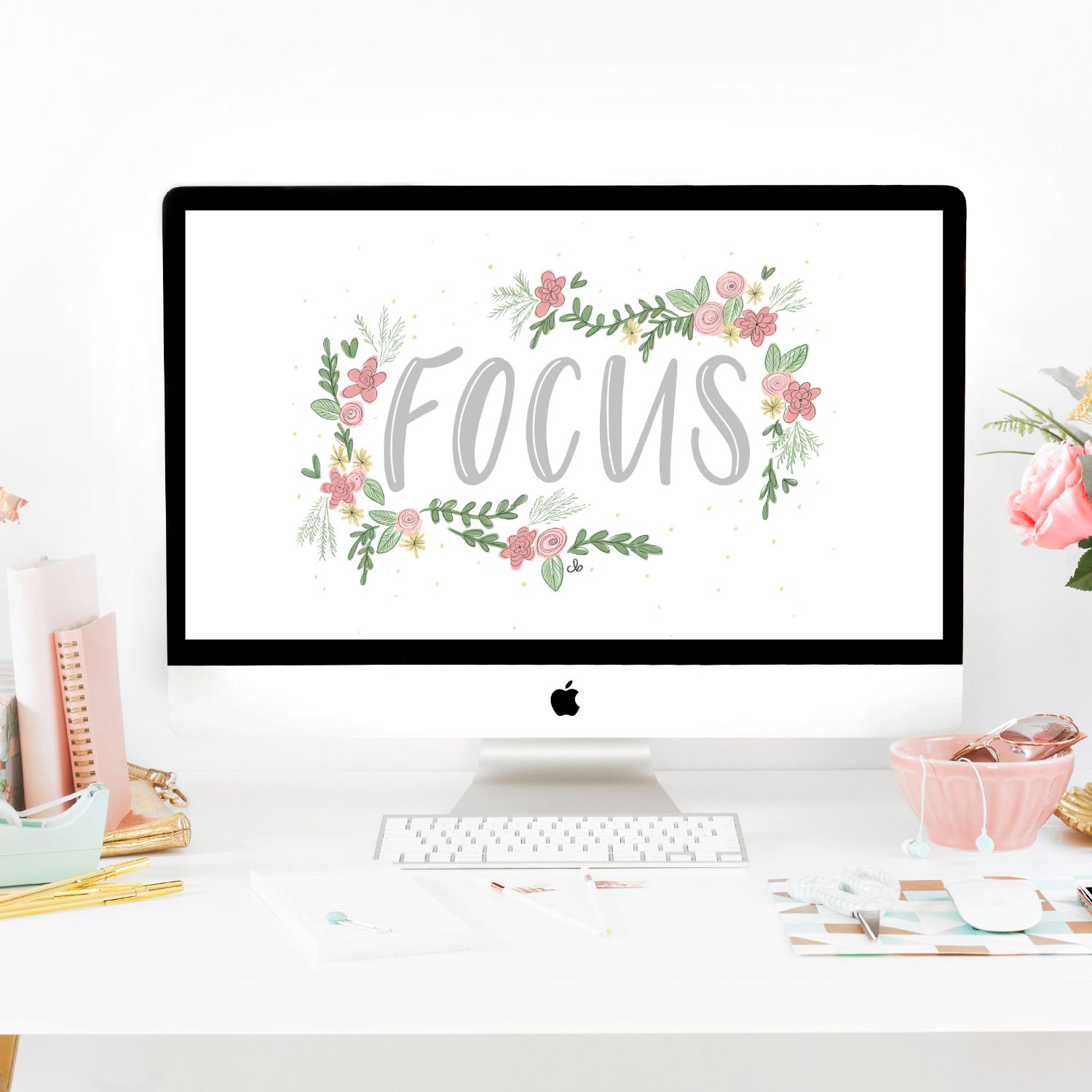 GENUS CLOSTRIDIUM

Introduction-  Some species:-

General Characteristics-morphology, straining

Media- choice of media

Biochemical character

Symptom of disease

I.P. 

Diagnosis etc.
Some species

Clostridium tetani

Clostridium botulinum

Clostridium perfringens

Clostridium chauvoei

Clostridium septicum
GENUS CLOSTRIDIUM
This genus contains many species of gram-positive,anaerobic and spore-forming rods.

Some of them are pathogenic for humans andanimals.

They are obligate anaerobes capable of producing endospores.

Clostridium species inhabit soils and the intestinal tract of animals,  including humans. 

Clostridium endospores have a distinct bowling pin or bottle shape, distinguishing them from other bacterial endospores, which are usually ovoid in shape.
Clostridium tetani

General Characteristics

Obligate anaerobes

Heat sensitive

Limited flagella-mediated motility

Formation of terminal spore gives drumstick-likeshape and appearance

11 strains, differing in capability of producingtoxins.

Non -motile
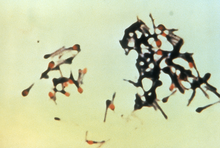 Habitats

Spores in soil

Parasites in gastrointestinal tracts of animals(sheep, cattle, dogs, chickens, horses, rats,guinea pigs)

Endospores prevalent in manure-treated soils

Endospores prevalent on human skin and incontaminated heroin (source of inorganic-lead intoxication).

I.P.-5-6 days or several months.
Clostridia tetani 

Gram +ve rods, delicate, may appear filamentous after 48 hrs incubation at 37 0C.On agar colonies are irregular and in gelatine stabs typical FIR TREE like. 

Round terminal spores – drumstick appearance.

 On horse BA they are 

-hemolytic which tends to change into

 -hemolysis after prolonged incubation 

Clostridia tetani 

Hemolysis is due to tetanolysin
Flagellated and non-capsulated

Clostridia tetani 

Strictly anaerobic 

Swarming growth on BA; swarming prevented by firm agar (2-3%) or tetanus antitoxin. 

Tiny colonies with rhizoids (medusa head appearance). 

No effect on egg yolk. 

Grows in cooked meat but no effect on the meat. 

Can be identified by gas chromatography. 

Isolation difficult in the lab.
Clostridia tetani 

Antigenic structure 

 serotypes on the basis of specific flagellar antigens 

All share a common O antigen. 

Toxins Tetanospasmin (exotoxin), polypeptide, MW 160,000, released in lysis; production under control of a plasmid gene. 

Clostridia tetani 

Neurotoxin, inhibits release of acetylcholine, thus interfering with neuromuscular transmission.
Inhibits post synaptic spinal neurons by blocking the release of an inhibitory mediator = generalized muscular spasms, hypereflexia and seizures. 

 toxoid Tetanolysis = hemolysin 

Antiseptic resistant
Chemical agent resistant (ie phenol)
Mechanism of Pathogenicity

Production of two exotoxins

Tetanolysin function not determined

Tetanospasim  Neurotoxin
Tetanospasmin

Targets

Several sites within the CNS, including
spinal cord and brain.


PNS Peripheral nerve terminals
ANS.

SNS (prolonged stimulation leads
to hypertension).

Heat labile antigenic protein which is readily neutralized antitoxin and destroyed by intestinal proteases.
Horse is very susceptible to tetanospasmin.
Symptoms of tetanus

Sudden difficulties with mastication due torigidity of masticatory muscles.

Elevated temperature.

The patient cannot open his mouth, this effect isnamed as trismus.

Risus sardonicus is another sign in which trismusis combined with facial spasm.
In severe cases, spasms of the back musclesproduce the opisthotonus.

The patients are fully conscious, and pain may be very intensive.
Stiffness of limbs, head ,neck and tail.
Nostrils become dilated, ears earect, nictitating membrane is protruded mouth cannot be opened and hence called as locked jaw.
Diagnosis- Take wound material         Meat broth      meat broth is heated at 65digree centigrade for 30 minute           (inoculated at 37digree centigrade for 2-3 days)        on blood agar.

And incubated anaerobically. Confirmation may be arrived at by inoculating Mice s/c or i/m prophylaxis.
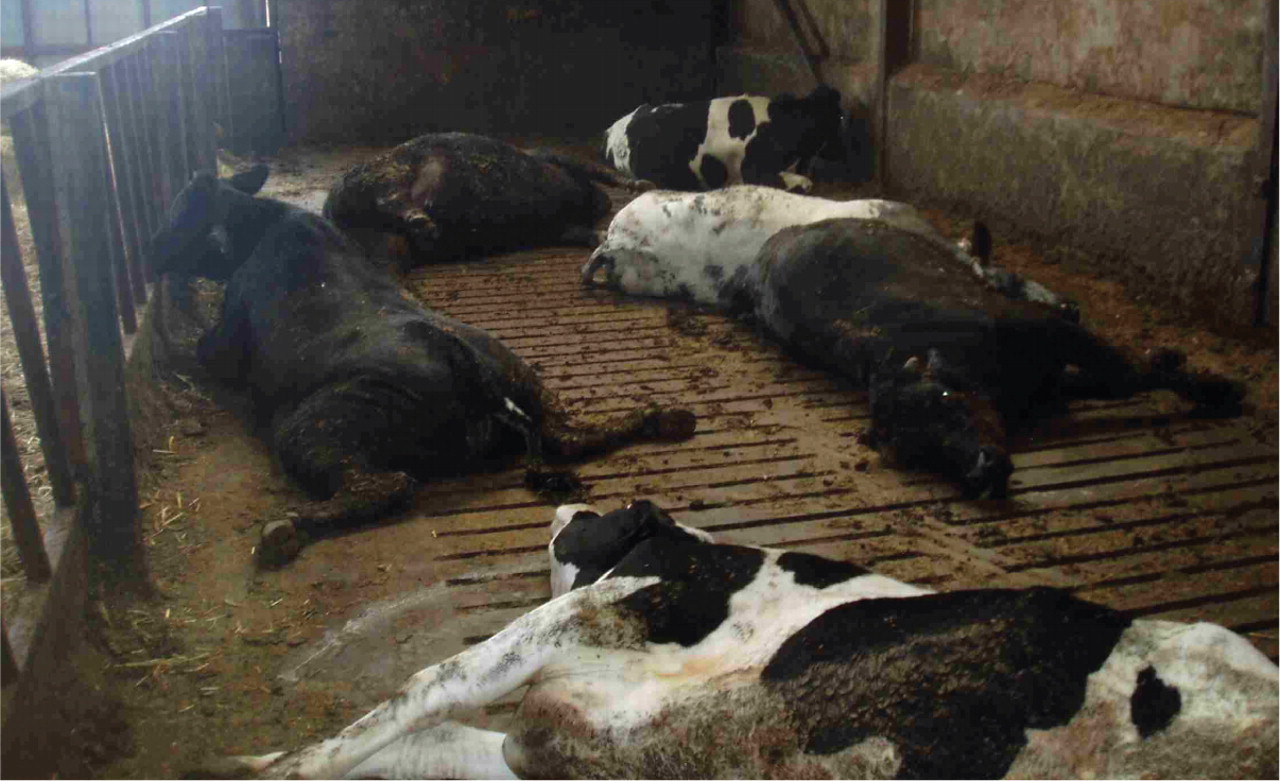 Opisthotonos condition in case of C. botulinum infection
C. Botulinum
Characteristics Anaerobic bacillus that forms sub-terminalendospores. Sever form of food poisoning
named botulism. 

Heat resistant

Found in soil, sediments of lakes, ponds,coastal waters, decaying vegetation,fruits
Animal manures.

Intestinal tracts of birds, mammals and fish
Gills and viscera of crabs and shellfish.
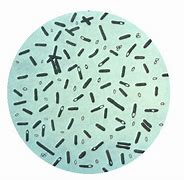 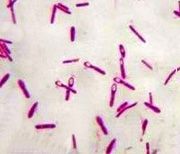 Neutral or low acid environments.
Usually seen in canned foods.

Seven toxigenic subtypes of the organism
A, B, C, D, E, F and G.

Differ by pre-synaptic proteins bound atexocytosis stage.

Media- on solid media – large, semi-transparent with irregular edges, on blood agar haemolysis around the colonies.
Symptoms
Begin 8-36 hours after ingestion of contaminated food.

Paralysis of muscles in the region of mouth, animal being unable to eat, tongue protruding from the mouth. 

Gestroenteritis, vomiting, thirst etc.

Length 2 hours to 14 days after enteringcirculation

Preliminary symptoms weakness, dizziness,dryness mouth, nausea, vomiting

After Neurological disturbance blurred vision,inability to swallow, difficulty in speech,descending weakness of skeletal muscles andrespiratory paralysis.
Infant infection, establishes itself in thebowels of infants, colonizes and produces thetoxin common source is honey.

Unidentified source is unknown, usually fromintestinal colonization with in vivo productionof toxin usually from surgeries.

In poultry the ingestion of botulism toxin type C  disease called   limber neck (weakness, muscular incoordination droping head prostration comma and death).
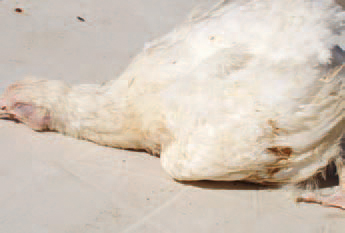 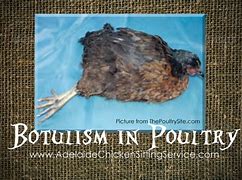 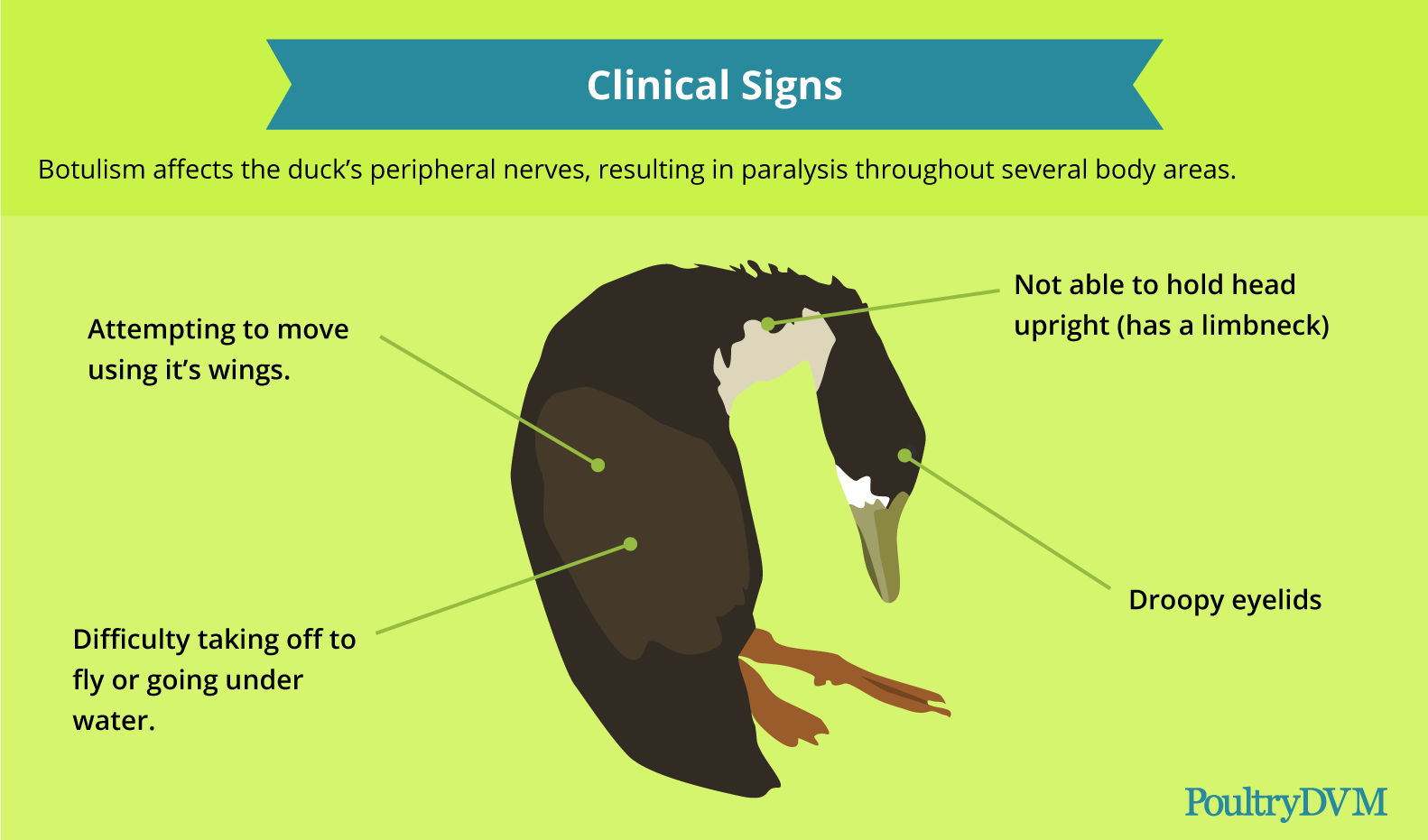 Thank you
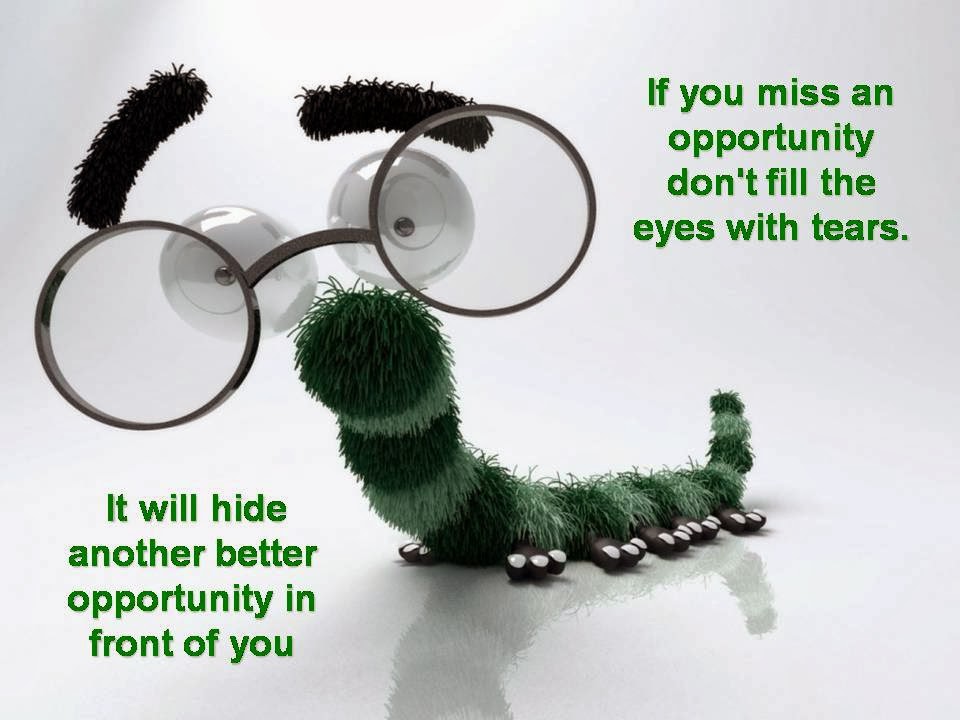